Bell Work-Choose the vocab word that best completes the below sentences.
__(1)__ of the 1920s were anxious to invest money in the __(2)__.  The problem with this __(3)__ was the fact that companies were not doing well, even though the __(4)__ prices were rising.  In October 1929, a __(5)__ occurred when prices fell dramatically.  This resulted in a nation-wide __(6)__, and many people who lost their jobs had no choice but to live in __(7)__.  At the same time, farmers had tons of crops to sell, but they were not selling them for enough money because of __(8)__.  Therefore, many farmers could not make their __(9)__ payments, and banks eventually __(10)__ on their property.
Stock Market Basics
The Stock Market
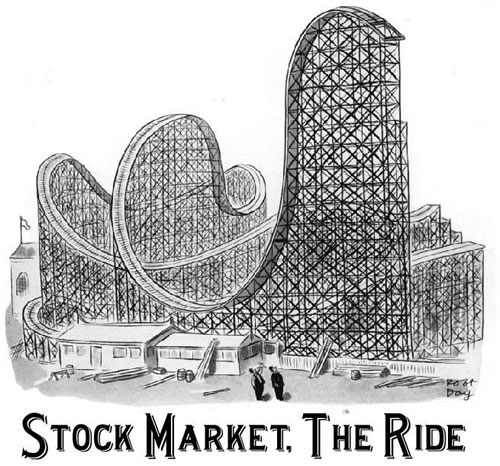 Trading institution where people buy shares of stock in companies and make or lose money based upon that company’s performance
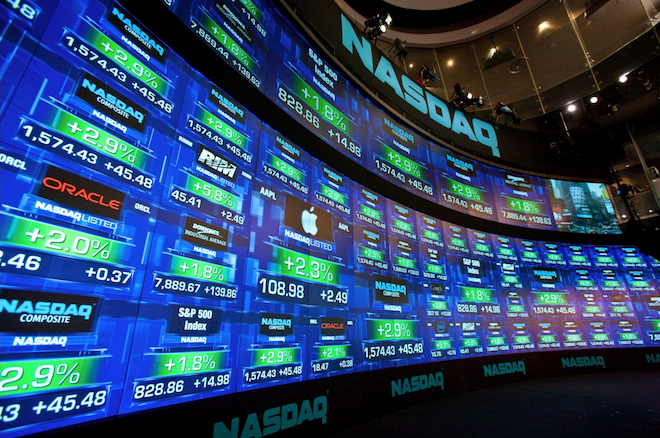 Means that the price of the share went up $2.49 from yesterday
Means that one share of Apple stock costs $108.98
Closing Bell video
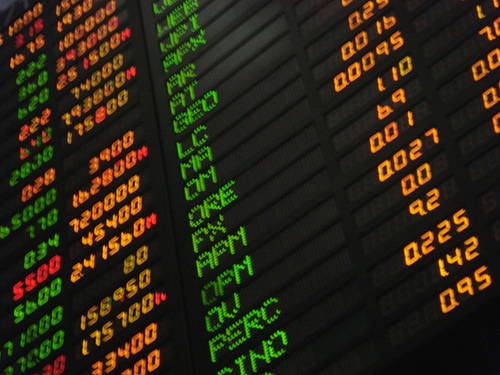 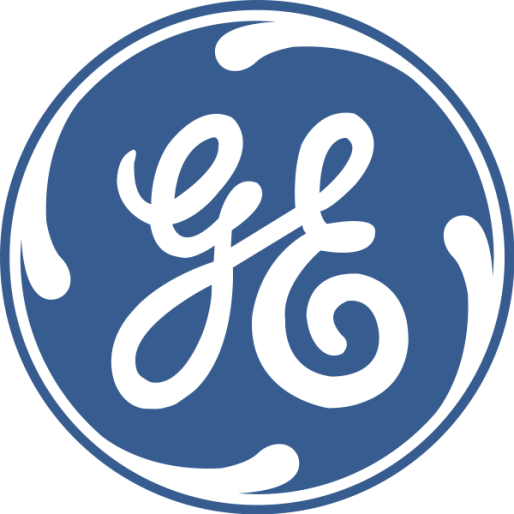 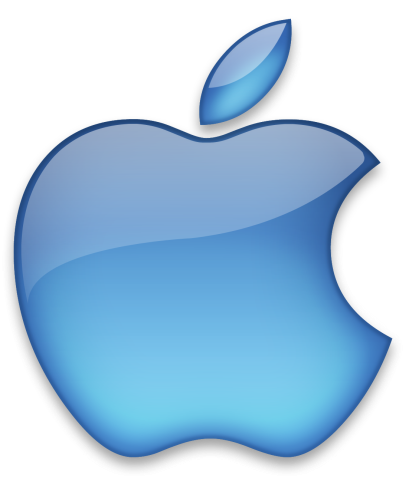 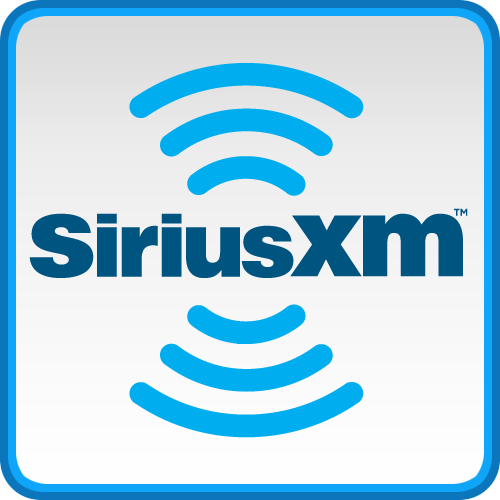 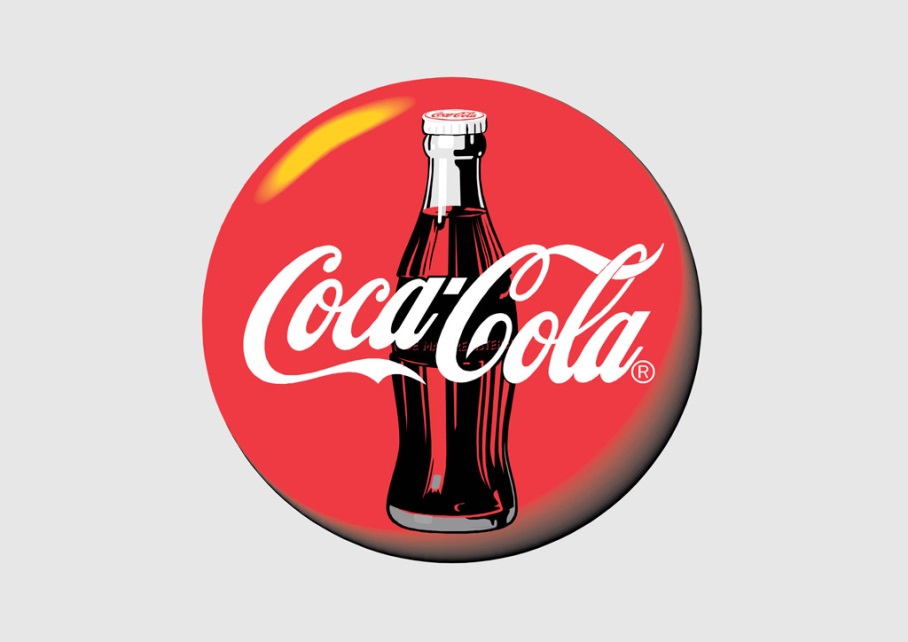 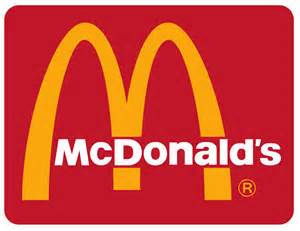 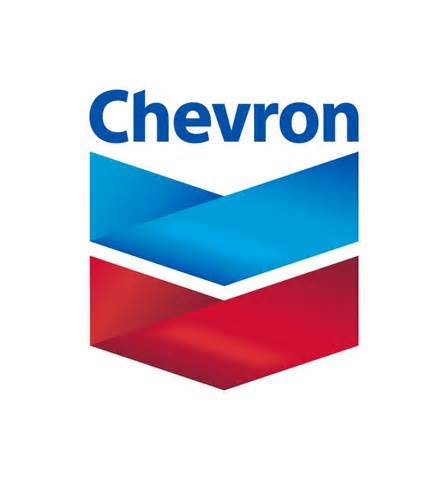 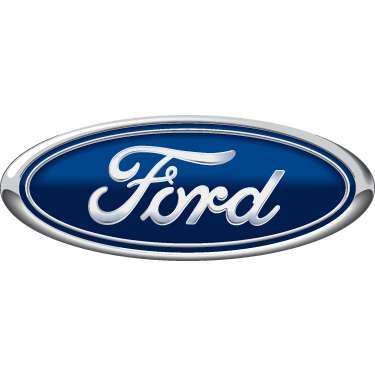 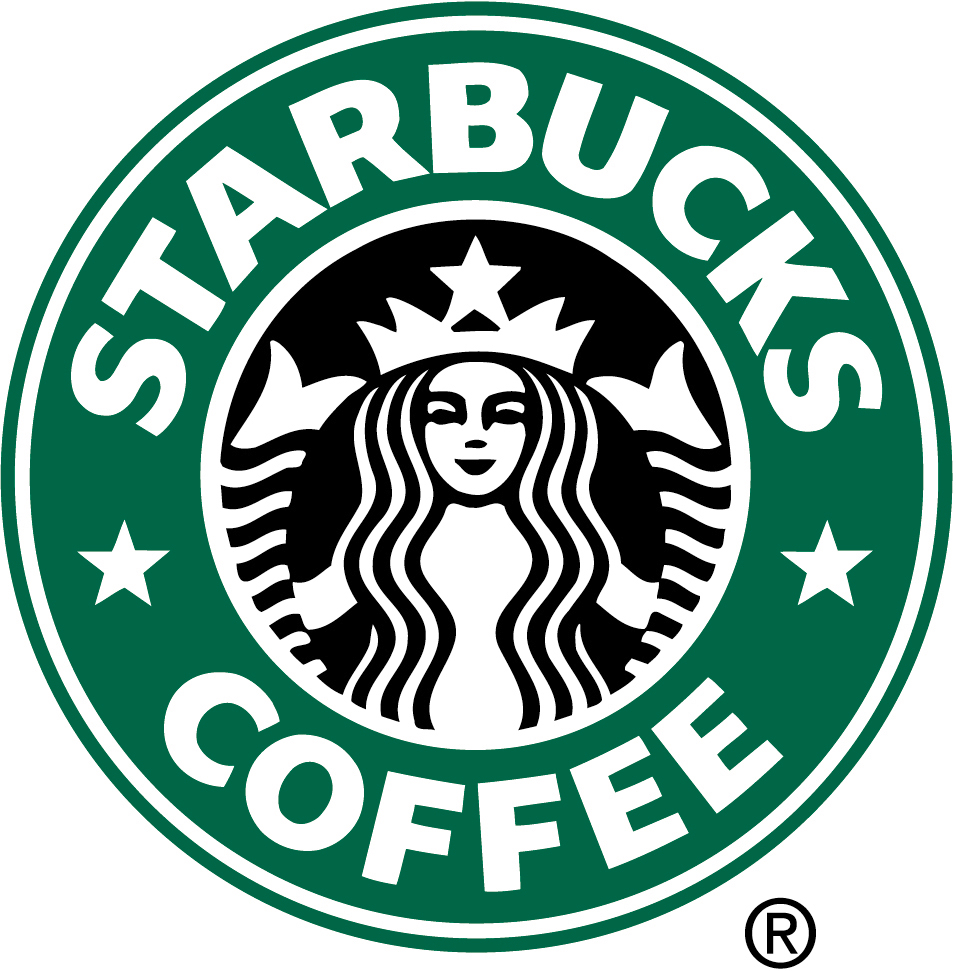 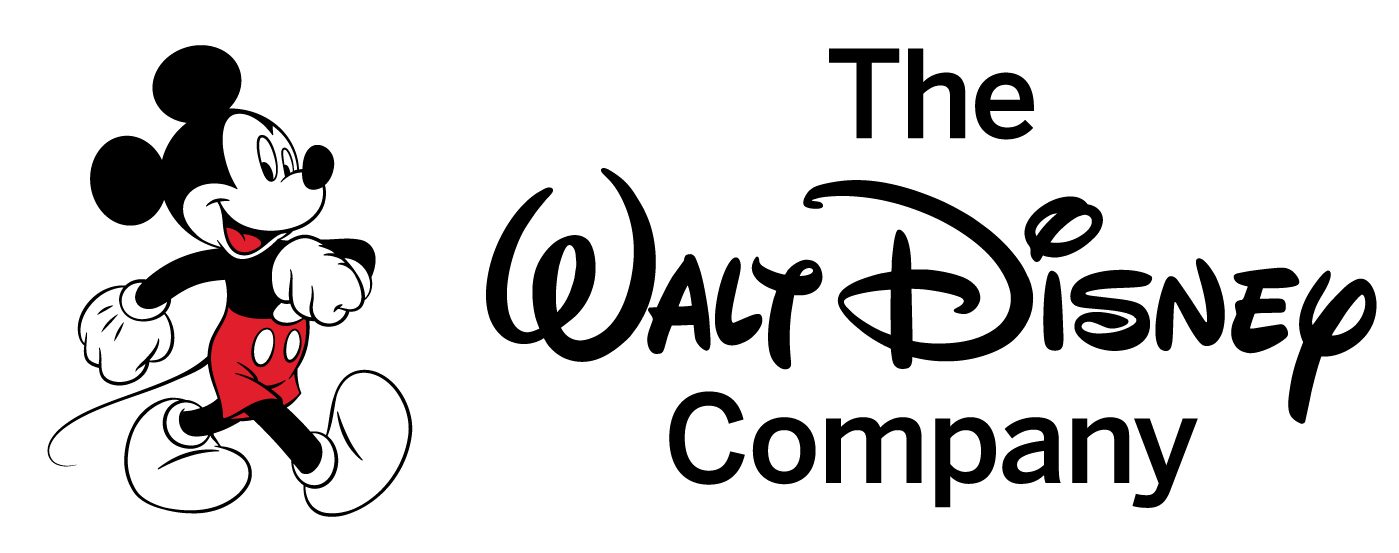 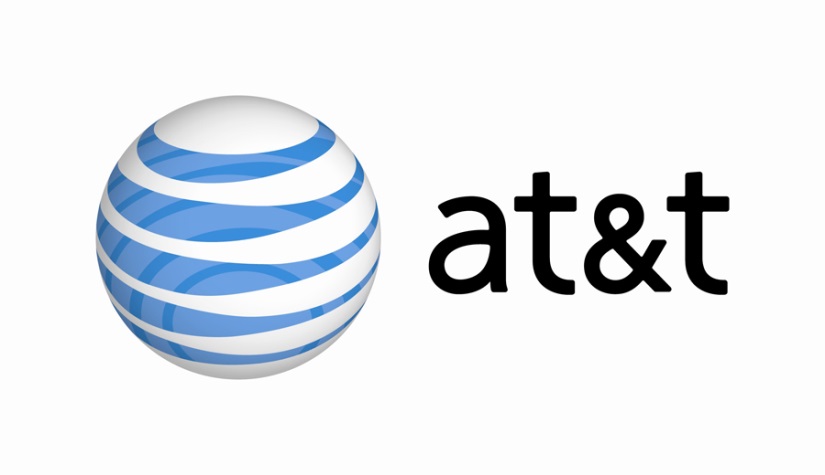 You can look up stock information online at places like Yahoo Finance
Case Study: The Hershey Company (HSY)
Shares worth about $103 per share
Was $87 in 2016
Was $104 in 2015

Rising stock prices indicate economic growth for that company
People usually sell their stock when it is really high.
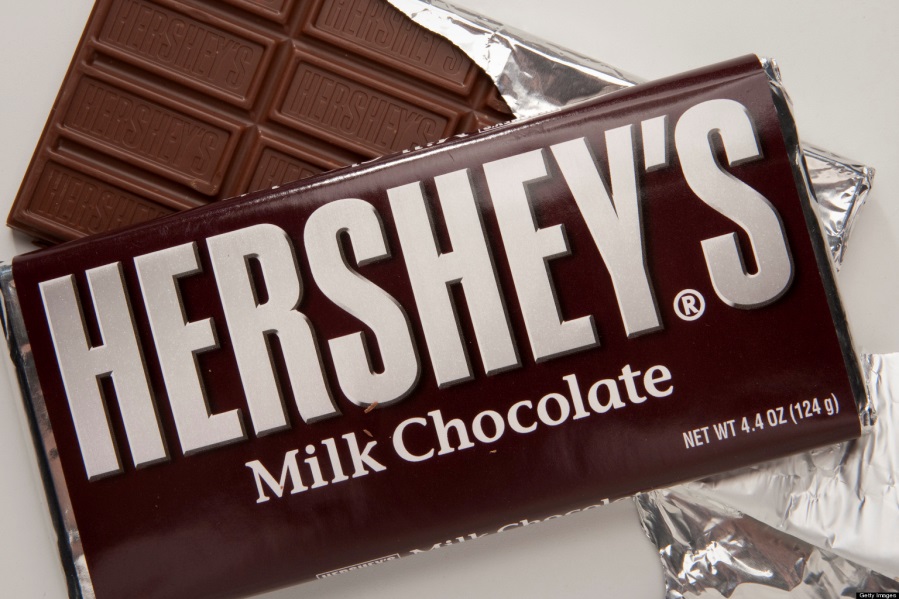 Hershey Company
Case Study: Linn Energy, LLC (LINE)
Company has declared bankruptcy and is restructuring
Was $1.37 in 2016
Was $11 in 2015
When prices go down, it usually indicates economic troubles for the company (ex. Lay-offs, failing product, legal issues, etc.)
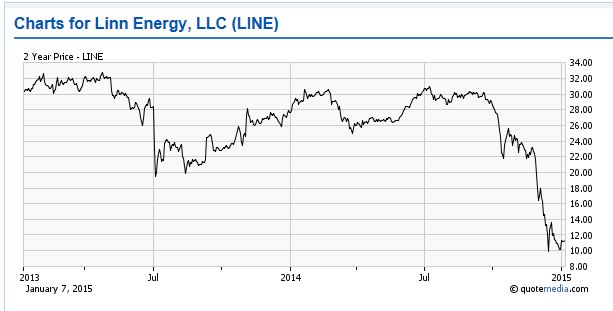 When Should One Buy Stock?
When the prices of stock are LOW! (Starbucks example)
Because this can get you the biggest return on your investment.
Sell that stock once the price is very high

Example:
If one purchased Hershey stock in 1990 at $5 a share, you have now made $80.
Investors usually buy more than one share at a time.  You could have made $8,000 buying 100 shares of Hershey.
What Happens if my Stock Goes Down?
You lose money.

Example:
	You buy a share of Starbucks stock for $80.  Three months later, Starbucks has announced that they will shut down ten thousand stores.  Therefore, the price of your stock falls to $60.   One month later, it is $50.  If you choose to sell, you have just lost $30.
Stock Market Game!!
I need a volunteer!
The volunteer gets $100 to invest in the stock market and can buy, sell, or hold (do nothing) each day.

This simulation will last four rounds (days).
Questions?
Let’s Get Started!
Stock Market Game
Day 1
Stock Market Game
Day 2
Stock Market Game
Day 3
Stock Market Game
Day 4
How Did You Do?
Lose money?
Make money?

Let’s try it again!  Fill out the Stock Market Worksheet when you buy or sell stocks.  Whoever makes the most amount of money gets 20 bonus points.  You must complete the worksheet to get bonus points. Ready?
Stock Market Game-Day 1
Day 1
Stock Market Game-Day 2
Stock Market Game-Day 3
Stock Market Game-Day 4
Stock Market Game-Day 5
Stock Market Game-Day 6
Debrief
What was this experience like?
Did you lose or earn money?
GE and GM prices increased from Day 1 to Day 6
American Can, AT&T, US Steel decreased
RCA stayed the same
Why do you think people get involved with the stock market?
What are some limits to you buying stock right now?
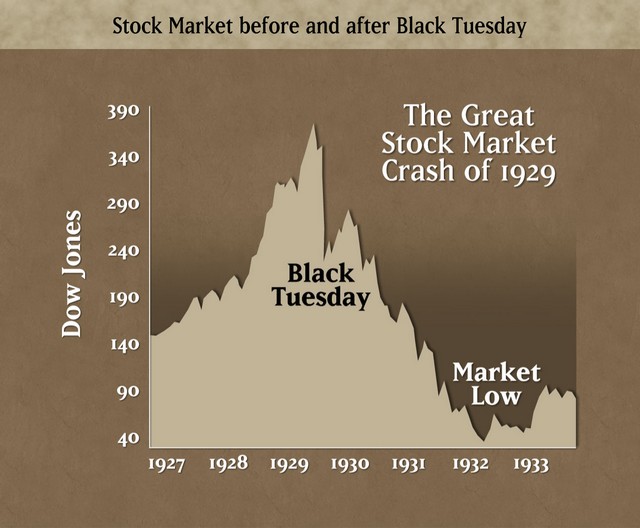